A Memory Benchmarking Characterisation of ARM-Based Systems-on-Chip
Thomas Wrigley
University of the Witwatersrand, Johannesburg, South Africa


GRID 2014, Dubna
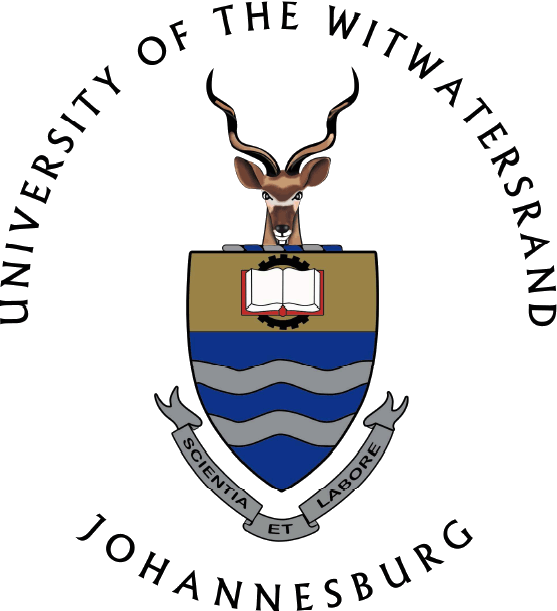 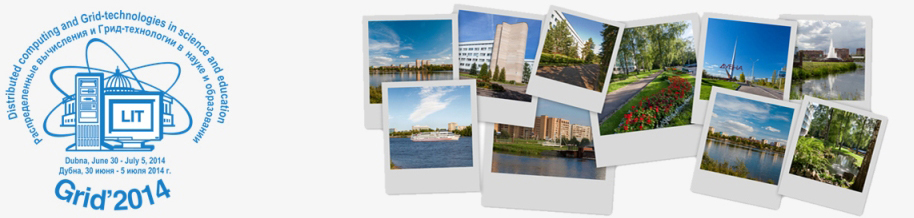 1
Overview
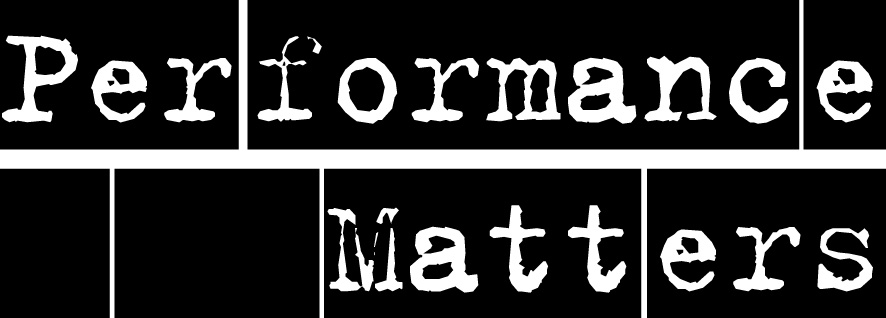 Introduction
Using SoCs for DSC
Benchmark Results
Discussion & Analysis
Future Work & Next Steps
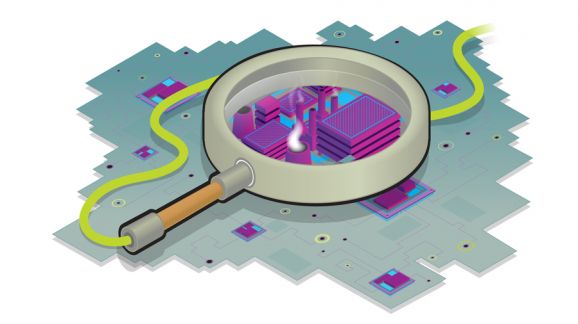 2
Data Stream Computing
High throughput
No/limited offline storage
Programming simplicity
Requires real-time processing of large amounts of data – must address bandwidth efficiency and memory latency issues
3
Key Challenges
Some of the problems and concerns faced:

Energy-efficiency
Offline storage capacity
Cost (hardware, electricity, cooling)
Memory latencies & bandwidth inefficiencies
4
Existing/Previous Work
Relevance of memory performance being increasingly more widely acknowledged

Lots of military-led and/or -funded research (DIS & HPCC)
Graph500 Benchmark & Green Graph500 (2010 – present)
High Performance Conjugate Gradient (HPCG) benchmark – proposed successor to High Performance LINPACK (HPL)  Jack Dongarra
Intel has proposed using COTS i7s for signal processing
5
Using SoCs for DSC
Looking at the potential for use of SoCs
Commercial off-the-shelf (COTS) components
Low Power
Low-Energy Consumption
Require many SoCs – potential for large parallelism
Implementation & usage tends to be easier
Potentially more energy-efficient
6
Using SoCs for DSC (continued)
Potentially problematic
Consumer-grade ARM chips tend not to have ECC RAM
Tested three ARM-based SoCs
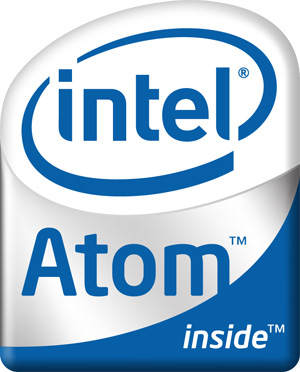 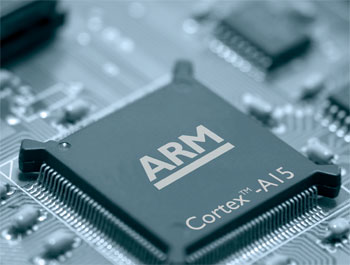 Will test in due course
7
General Specifications
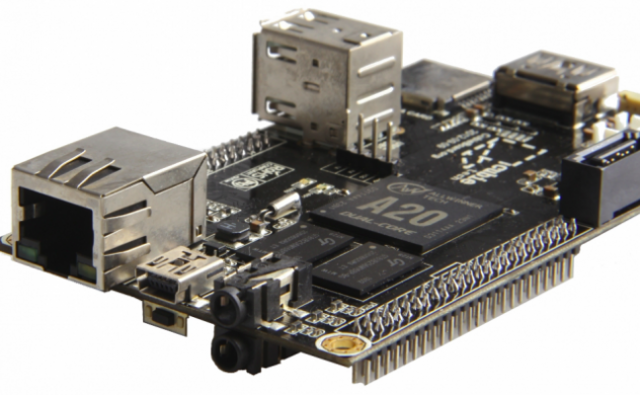 8
General Specifications
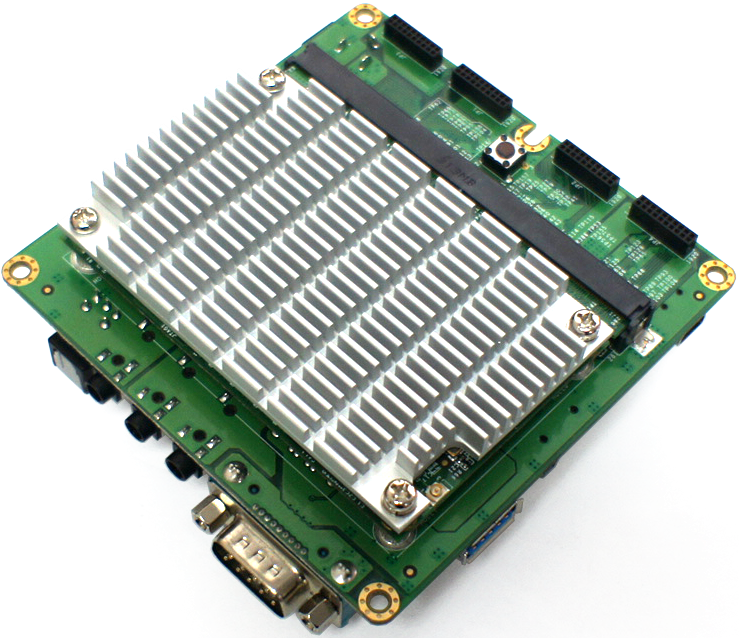 9
General Specifications
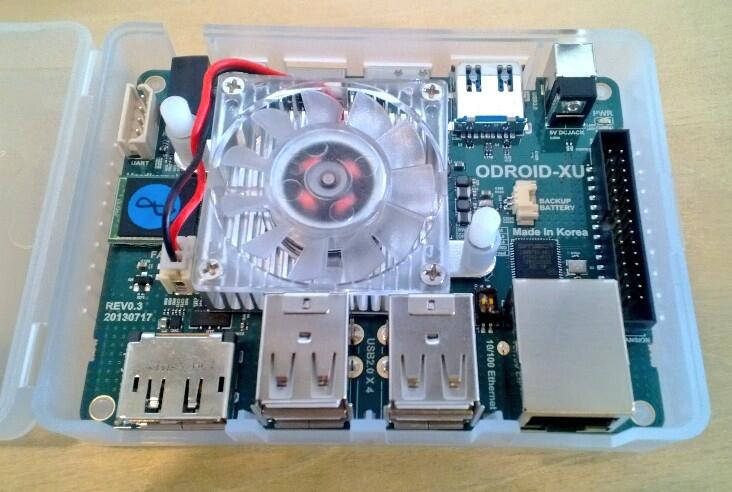 10
Memory Specifications
11
Memory Specifications
12
Memory Specifications
13
LMBench
Benchmark suite – memory performance

Focus here is on latencies
14
LMBench
Best
Worst
15
The STREAM Benchmark
Generates array of random numbers (which is stored in RAM) and then performs four types of operations
16
STREAM
Bandwidth efficiency – percentage of theoretical maximum obtained
STREAM Results
17
pmbw - Parallel Memory Bandwidth Benchmark
Sustained memory bandwidth
Parallel memory bandwidth of multi-core machines
Basic inner loops – sequential scanning and random memory access
12 subtests
Useful to compare to LMBench and STREAM results – potentially greater insight
18
pmbw - Parallel Memory Bandwidth Benchmark
One benchmark – 12 subtests

The things that vary:
Sequential Scanning vs Random Pointer Permutation

Scan vs Perm
Read vs Write
Operations per loop
Simple (1) vs Unroll (16)
Pointer-based iteration vs Index-based array access

Ptr vs Index
Bit size of memory transfer
32 vs 64 bits
19
Statistical Analysis
Analysis of Variance (ANOVA)
Are any of the subtest groups different from one another? (statistical significance) 

How do the subtests compare to:
      Each other?
      To STREAM results?
Furthermore:  How do these subtests group together?
20
Subtest Groupings
21
Subtest Groupings
Similar profile to STREAM results
22
[Speaker Notes: Before the test benchmark routine is called, the array area of each thread is filled with a random cyclic permutation of pointers. Thus for two threads, the allocated array will have the following layout:]
Subtest Groupings
A9  double A7 
A15  only 1.5 times better than A9
23
[Speaker Notes: Before the test benchmark routine is called, the array area of each thread is filled with a random cyclic permutation of pointers. 
Measured time is the raw bandwidth and latency of a single memory fetch cycle]
Discussion & Analysis
Clear correlation between age of SoC design and memory performance
Existing ARM-based SoCs perform fairly well – A15 is particularly promising
New ARMv8-based SoCs should perform significantly better
Promising for ARM-based SoCs in DSC
24
Next Steps & Future Work
HPCG & Graph500 Benchmarks
DIS & HPCC suites
Test newer SoCs (Intel Atom & ARMv8 64 bit)
Database stream management software (DBMS) & other benchmarks
25
CпасибоQuestions or Comments?
26
27
Back-up slides
28
STREAM
29
Subtest Groupings
30
Random Pointer Permutation
31
pmbw Subtest Names
PermRead32SimpleLoop
PermRead32UnrollLoop
ScanRead32PtrSimpleLoop
ScanRead32IndexSimpleLoop
ScanWrite32IndexSimpleLoop
ScanWrite32PtrSimpleLoop
ScanRead32PtrUnrollLoop
ScanRead64PtrSimpleLoop
ScanRead64PtrUnrollLoop
ScanWrite32PtrUnrollLoop
ScanWrite64PtrUnrollLoop
ScanWrite64PtrSimpleLoop
32
Random Pointer Permutation C++ Code
33
Data-Intensive Systems (DIS) Stressmark Suite
Comes from an early 2000s DARPA (US military)-led project
Focused on new approaches to solving communication bottlenecks – data-starved systems
Several project groups proposed very different approaches
Approaches ranged from projects with solely software modifications to project groups which proposed and prototyped brand-new architectures, compilers and software
34
High Performance Computing Challenge (HPCC)
More recent (again) DARPA-led project
Focused on data-intensive computing
Consists of 7 tests:
35
Graph500 & Green Graph500 Benchmark
Graph500 – benchmark of data-intensive computing
Alternative/competitor to TOP500 List
List is in its infancy
RAM requirements exceed current cluster capacity
Green Graph500
Energy-efficiency data-intensive communication benchmark
Slight modification of Graph500 benchmark
36
PMBW Homogenous Subsets - Odroid
37
NAS Parallel Benchmarks
Derived from Computational Fluid Dynamics (CFD) simulations
CFD is processor-intensive, but two of the NAS benchmarks have memory-intensive aspects to them
38
NAS Parallel Benchmarks
39
pmbw – Parallel Memory Bandwidth
14 sub-tests, each run several hundred times (dependent on array size) – lots and lots of info
Used Analysis of Variance (ANOVA) to help make sense of this:
40